形式化方法回顾课（一）
2025年春
回顾课课程内容
课程内容回顾
实验讲解
应用
符号执行/混合执行
程序验证
程序分析
程序合成
可满足性理论
SAT
SMT
逻辑
命题逻辑（符号系统、证明系统、推导规则）
构造逻辑
谓词逻辑
数学基础
集合论
计算复杂性理论
形式文法
结构化归纳法
课程结构
课程大纲
知识基础 (集合、关系与映射、上下文无关文法、基于结构的归纳法)
命题逻辑 (语法、自然演绎系统、构造逻辑、语义系统、可靠性与完备性、可判断性)
布尔可满足性 (合取范式、解析与传播、DPLL算法)
谓词逻辑(语法、自然演绎系统、构造逻辑、语义系统、可靠性与完备性、可判断性)
等式与未解释函数理论 (可满足性模理论、等式理论、并查集与等价类、未解释函数)
线性算术(语法、Fourier-Motzkin消元法、单纯形法、分支定界法)
数据结构理论 (比特向量、数组、指针、字符串)
理论组合 (Nelson-Oppen、理论凸性、DPLL(T)算法)
符号执行 (机器抽象模型、操作语义、简单命令式语言、路径条件、混合执行等)
程序验证 (霍尔三元、最弱前条件、验证条件等)
程序合成 (基于语法的合成、公理化合成等)
NP 问题
NPC问题
P问题
计算复杂性理论
研究哪些问题是能够被计算机计算的：
P问题（Polynomial）：存在多项式时间复杂度解法的问题。
NP问题（Non-deterministic Polynomial）：不确定能否找到多项式时间复杂度的解法，但是有多项式时间复杂度的方法来验证答案是否正确。
NPC问题（NP-complete）：NPC问题是一种NP问题，其他的任何NP问题都可以在多项式时间内转换或归约成它。
P = NP?
NP 问题
NP Hard 问题
不可判断问题
（Undecidable）
停机问题
谓词逻辑的可满足性问题
NPC问题
P问题
计算复杂性理论
NP Hard问题：即使验证答案也可能无法在多项式时间内完成。
上下文无关文法
上下文无关文法
上下文无关文法
上下文无关文法
上下文无关文法
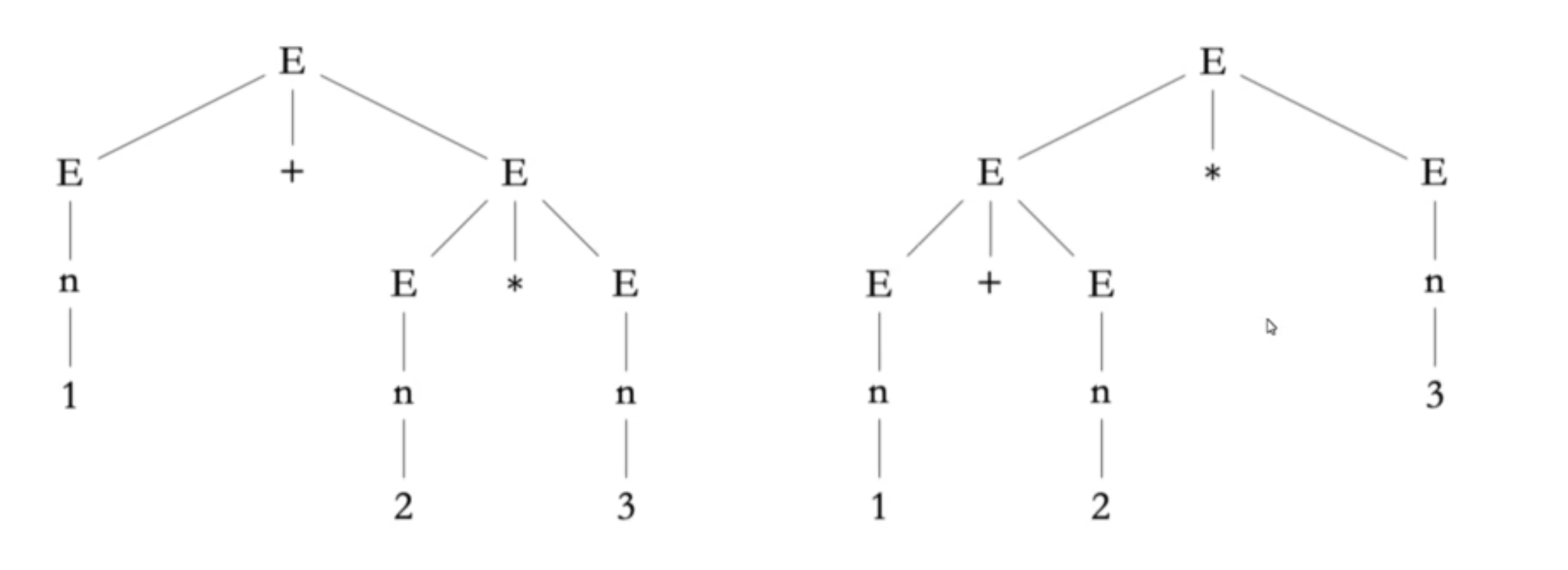 上下文无关文法
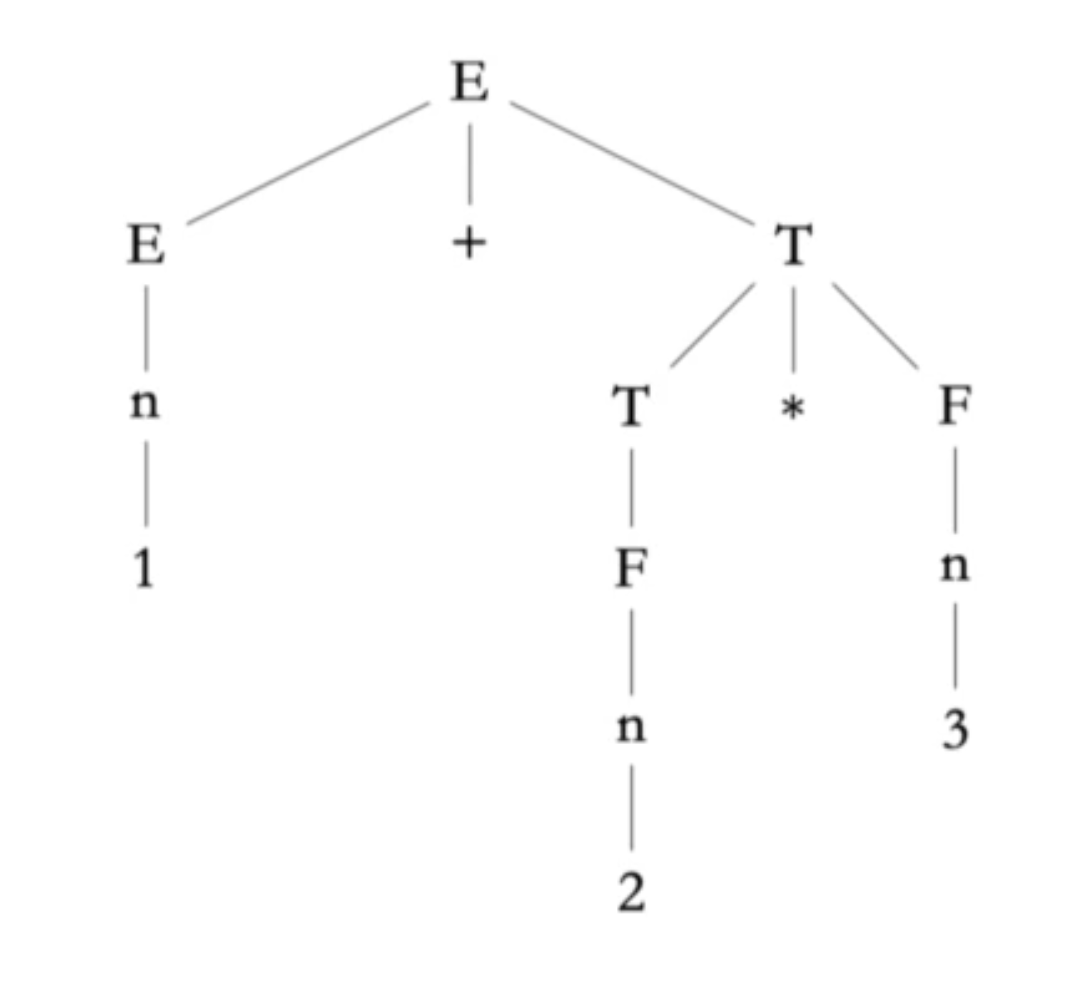 结构化归纳法
结构化归纳法
课程大纲
知识基础 (集合、关系与映射、上下文无关文法、基于结构的归纳法)
命题逻辑 (语法、自然演绎系统、构造逻辑、语义系统、可靠性与完备性、可判断性)
布尔可满足性 (合取范式、解析与传播、DPLL算法)
谓词逻辑(语法、自然演绎系统、构造逻辑、语义系统、可靠性与完备性、可判断性)
等式与未解释函数理论 (可满足性模理论、等式理论、并查集与等价类、未解释函数)
线性算术(语法、Fourier-Motzkin消元法、单纯形法、分支定界法)
数据结构理论 (比特向量、数组、指针、字符串)
理论组合 (Nelson-Oppen、理论凸性、DPLL(T)算法)
符号执行 (机器抽象模型、操作语义、简单命令式语言、路径条件、混合执行等)
程序验证 (霍尔三元、最弱前条件、验证条件等)
程序合成 (基于语法的合成、公理化合成等)
命题逻辑
命题逻辑
构造主义逻辑
课程大纲
知识基础 (集合、关系与映射、上下文无关文法、基于结构的归纳法)
命题逻辑 (语法、自然演绎系统、构造逻辑、语义系统、可靠性与完备性、可判断性)
布尔可满足性 (合取范式、解析与传播、DPLL算法)
谓词逻辑(语法、自然演绎系统、构造逻辑、语义系统、可靠性与完备性、可判断性)
等式与未解释函数理论 (可满足性模理论、等式理论、并查集与等价类、未解释函数)
线性算术(语法、Fourier-Motzkin消元法、单纯形法、分支定界法)
数据结构理论 (比特向量、数组、指针、字符串)
理论组合 (Nelson-Oppen、理论凸性、DPLL(T)算法)
符号执行 (机器抽象模型、操作语义、简单命令式语言、路径条件、混合执行等)
程序验证 (霍尔三元、最弱前条件、验证条件等)
程序合成 (基于语法的合成、公理化合成等)
可满足性问题（SAT）
可满足性问题（SAT）
给定一个命题，如何判断其可满足性：
 真值表：适用于原子命题规模较小的情况
DPLL算法
要求CNF（合取范式）
解析与传播
可满足性问题（SAT）
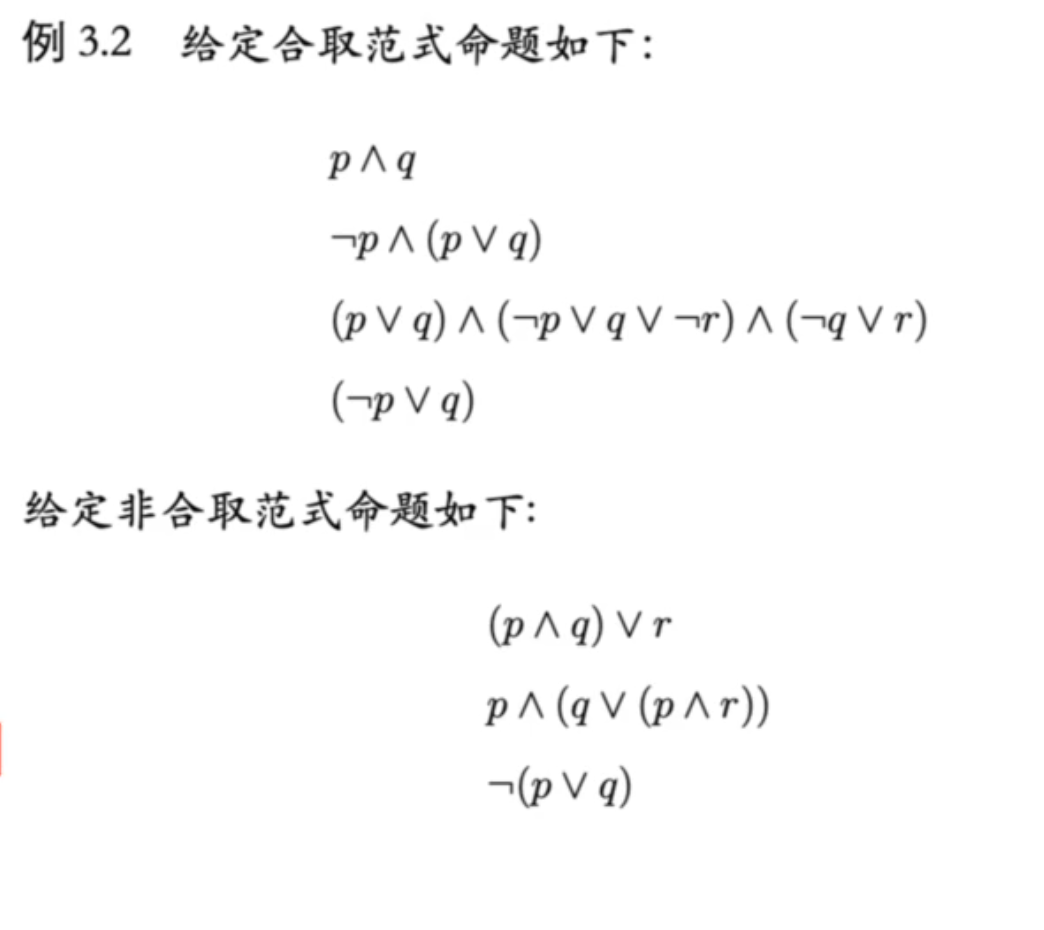 可满足性问题（SAT）
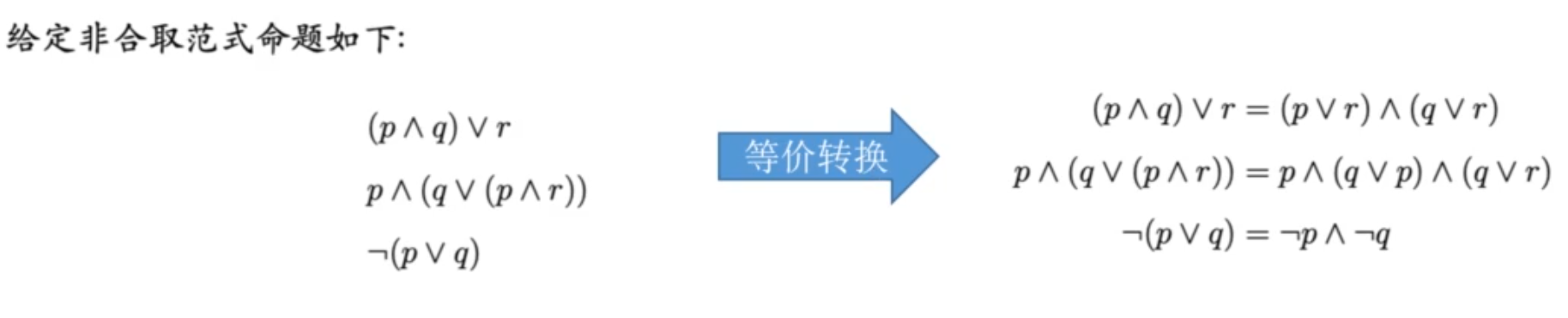 可满足性问题（SAT）
等价转换公式：
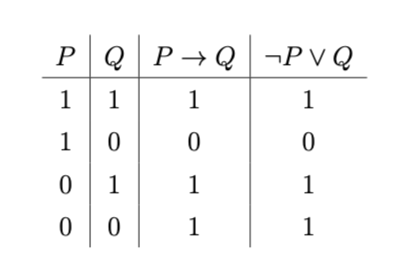 可满足性问题（SAT）
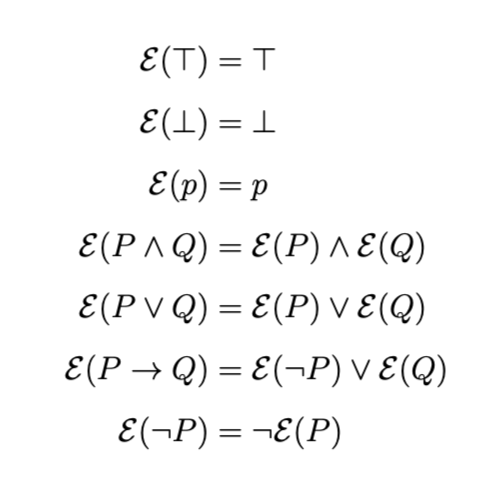 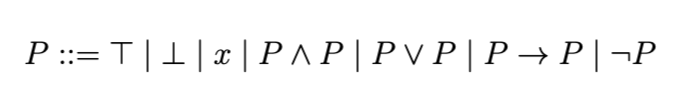 消去蕴含
等价转换公式
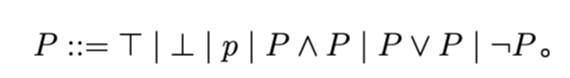 可满足性问题（SAT）
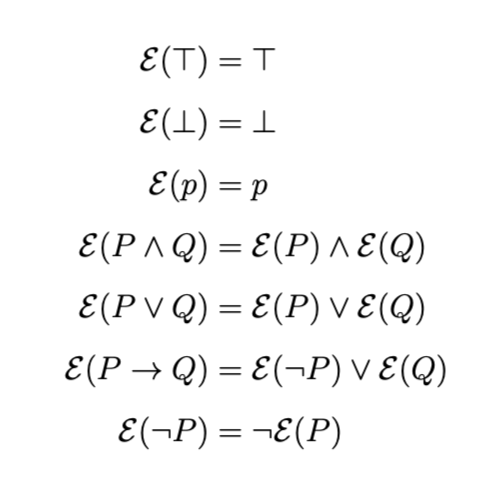 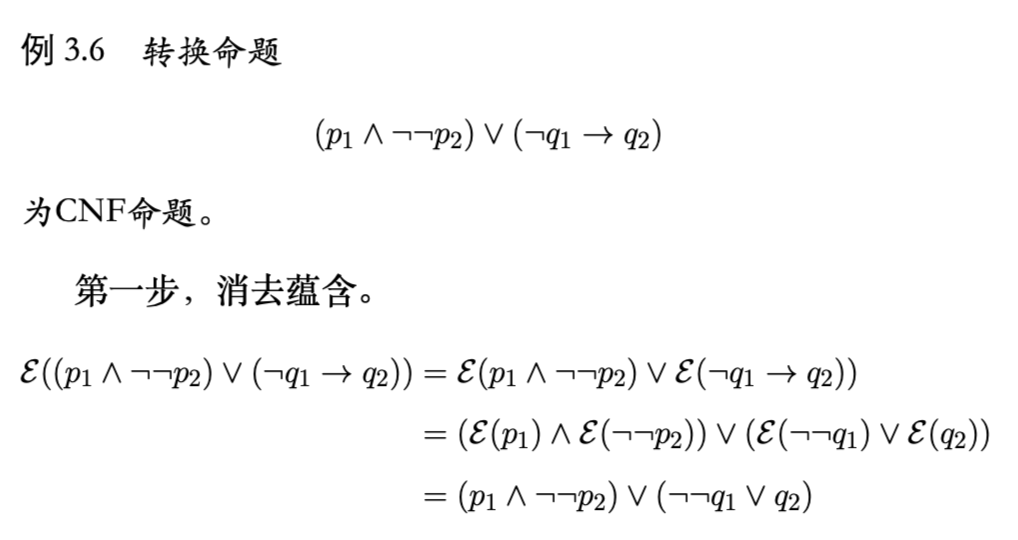 可满足性问题（SAT）
第二步：等价转换为否定范式NNF
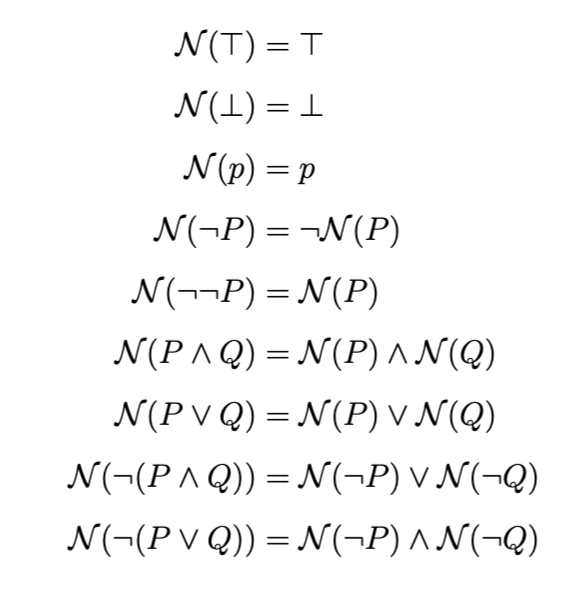 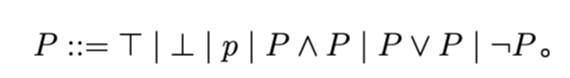 NNF
等价转换公式
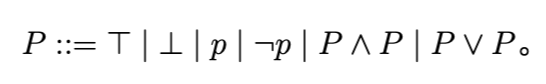 可满足性问题（SAT）
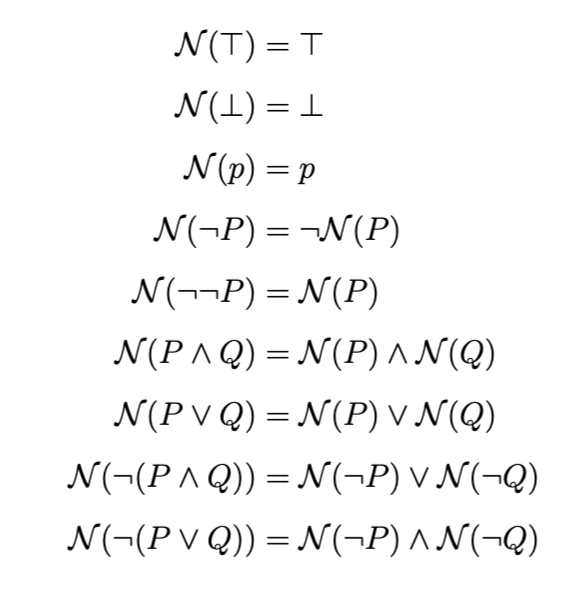 第二步：等价转换为NNF
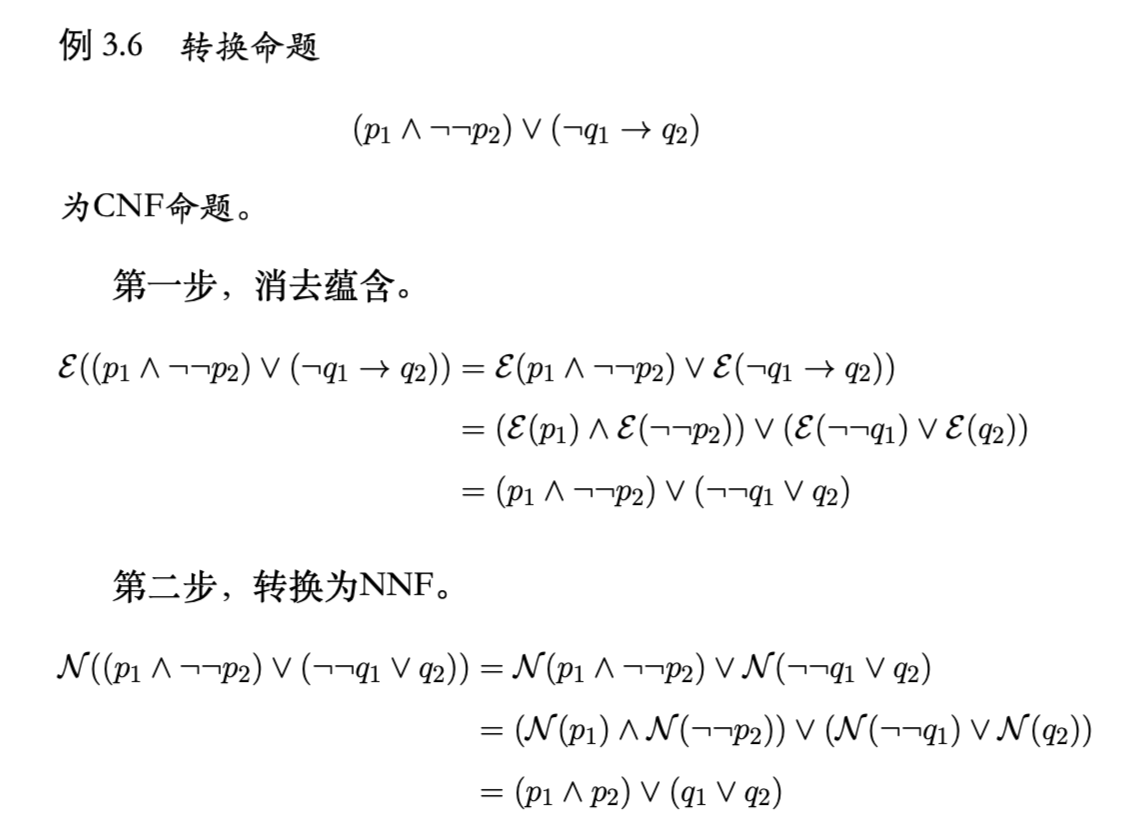 可满足性问题（SAT）
第三步：等价转换为CNF
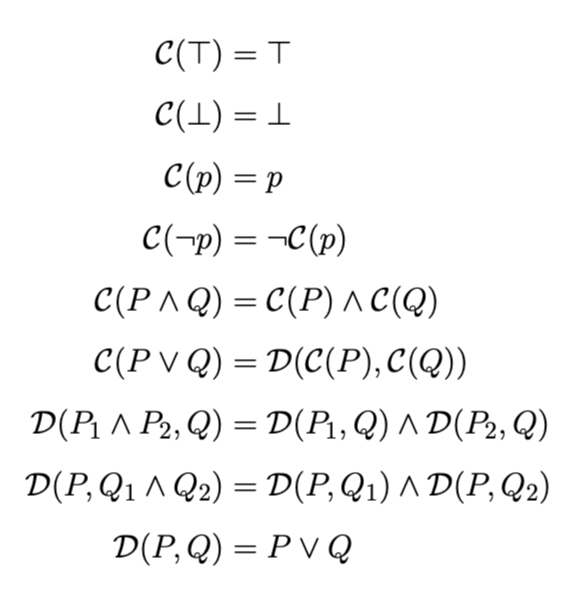 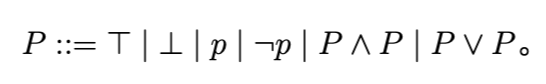 CNF
等价转换公式
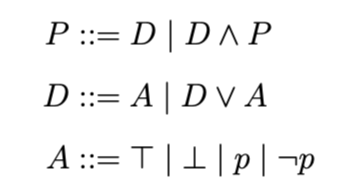 可满足性问题（SAT）
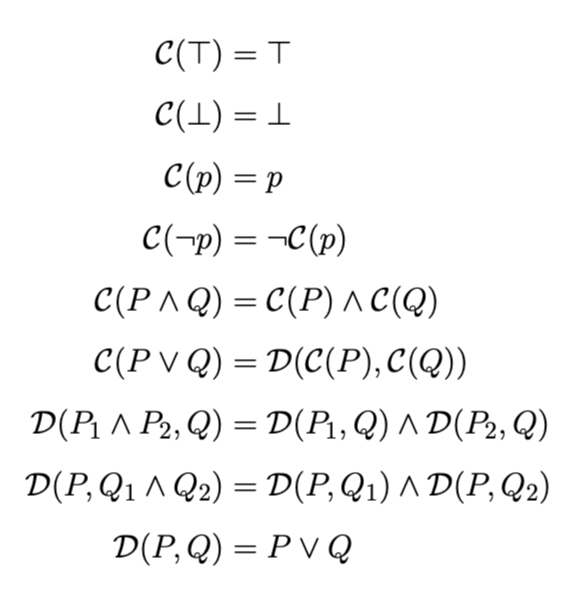 第三步：等价转换为CNF
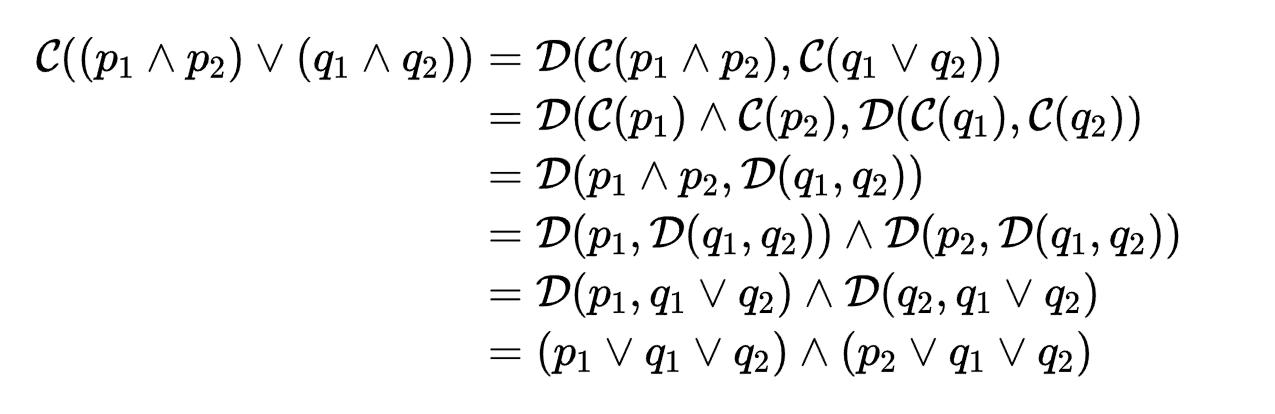 [Speaker Notes: \begin{align}
\mathcal{C}((p_1 \land p_2) \lor (q_1 \land q_2))
&= \mathcal{D}(\mathcal{C}(p_1 \land p_2),\mathcal{C}(q_1 \lor q_2)) \\
&= \mathcal{D}(\mathcal{C}(p_1) \land \mathcal{C}(p_2),\mathcal{D}(\mathcal{C}(q_1), \mathcal{C}(q_2))\\
&=\mathcal{D}(p_1 \land p_2, \mathcal{D}(q_1,q_2))\\
&=\mathcal{D}(p_1, \mathcal{D}(q_1,q_2)) \land \mathcal{D}(p_2,\mathcal{D}(q_1,q_2))\\
&=\mathcal{D}(p_1,q_1\lor q_2) \land \mathcal{D}(q_2,q_1\lor q_2)\\
&=(p_1\lor q_1\lor q_2)\land (p_2\lor q_1\lor q_2)        
\end{align}]
可满足性问题（SAT）
解析：
可满足性问题（SAT）
传播：
可满足性问题（SAT）
DPLL算法：
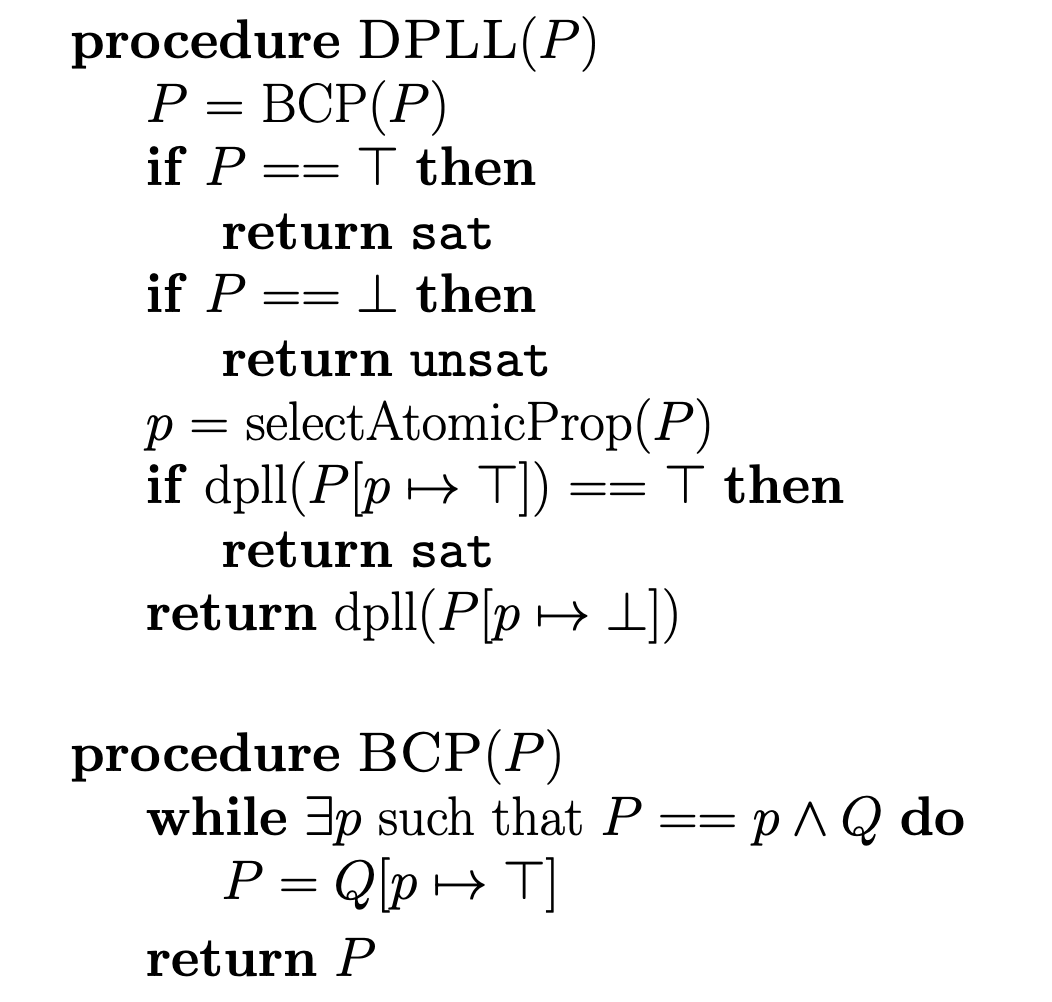 可满足性问题（SAT）
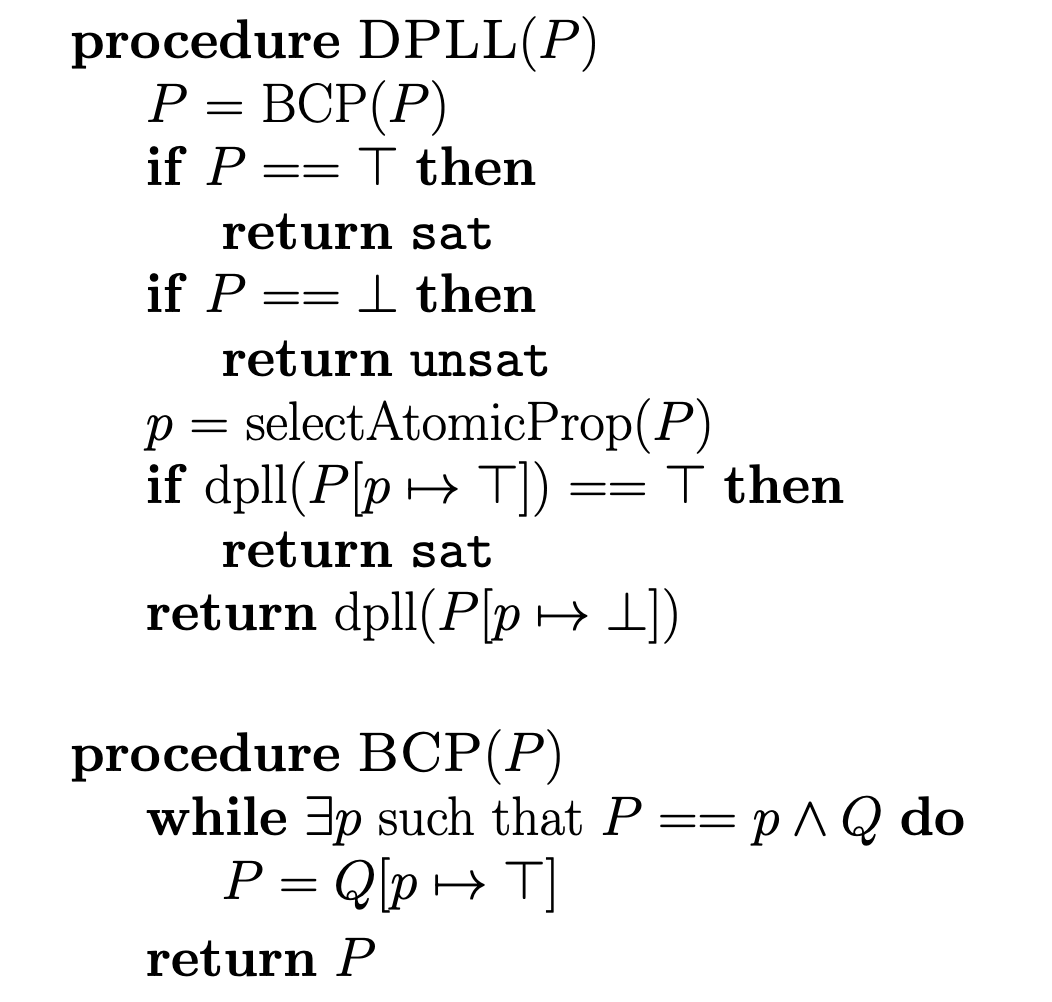 回顾课内容
课程内容回顾
实验讲解